Full Monte Cost and Schedule Risk Analysis
for Microsoft Project
from Barbecana
Full Monte Cost and Schedule Risk Analysis
Full featured Monte Carlo Risk Analysis 
For Microsoft Project 2007 and 2010
Schedule Risk Analysis
Cost Risk Analysis
Sensitivity Analysis
Schedule Quality Checks
Compatible with Risk+ data
High Performance
Schedule Risk Analysis
3 Point Duration Estimates
Probability Distributions
Probabilistic and Conditional Branching
Correlation between Activities
Criticality Index
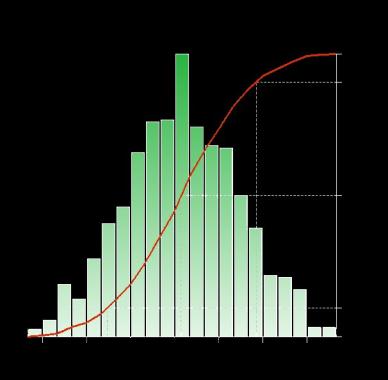 Probability
Confidence
Time
Sensitivity Analysis
Allows you to identify the tasks creating the most uncertainty in project or milestone outcome
Sensitivity Index
Tornado Chart
Tornado Sensitivity Chart
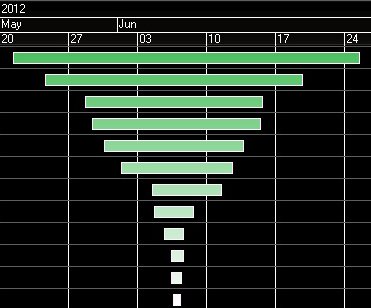 Cost Analysis
Calculates Task and Project cost
Takes into account Per Use Cost, Actual Costs, and Rates
Uses Escalated Costs for late running tasks
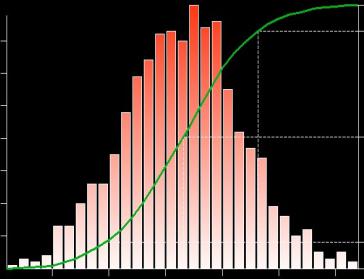 Probability
Confidence
Cost
Probabilistic and Conditional Branching
Probabilistic Branching
Define the probability of various paths through the project logic being executed
For example: There is a 10% chance of re-work after QC inspection
Conditional Branching
Make a decision which path to execute based on the expected completion date of specific tasks
For example: If material is delivered after June 28 then we will outsource installation.
Correlation
Full Monte allows the definition of Groups that can be used to model the impact of external influences across multiple activities
For example: A  group called Weather can be defined and the influence of Weather on multiple transportation activities can be defined as a percentage
Correlation – Scatter Plot
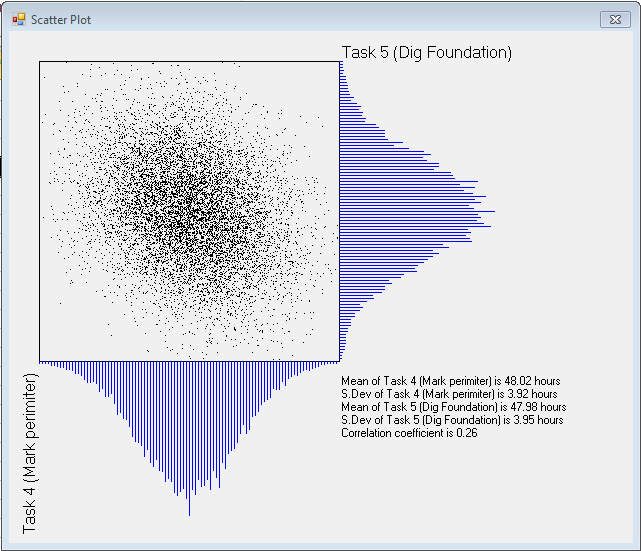 Schedule Quality Check
DCMA 14pt Assessment
Analyze your project for compliance with all 14 of the DCMA schedule metric guidelines

Industry Best Practice
More than 10 additional metrics compared to the DCMA schedule assessment

User Configurable Selection and Criteria
Modify exclusions and thresholds
Schedule Quality Check
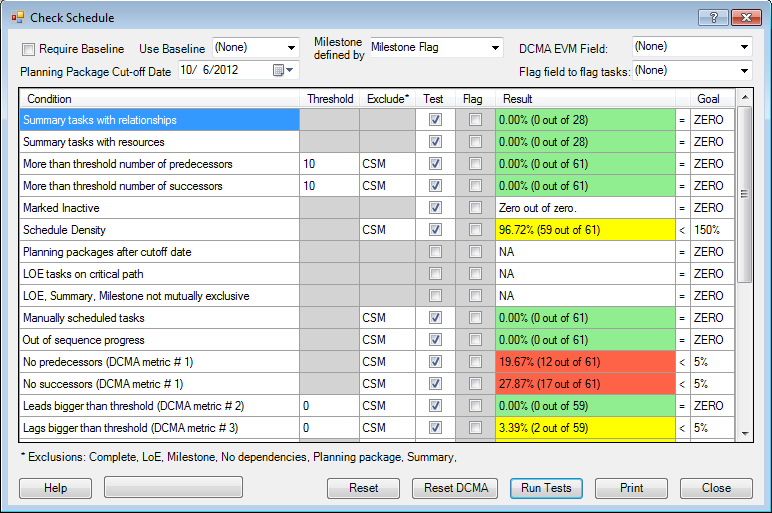 Integrated into Microsoft Project 2010
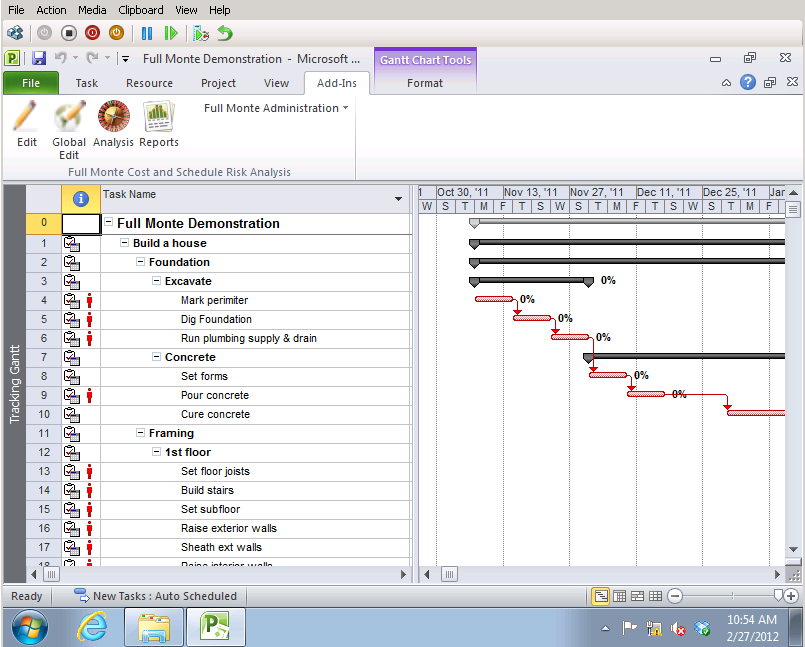 Integrated into Microsoft Project 2007
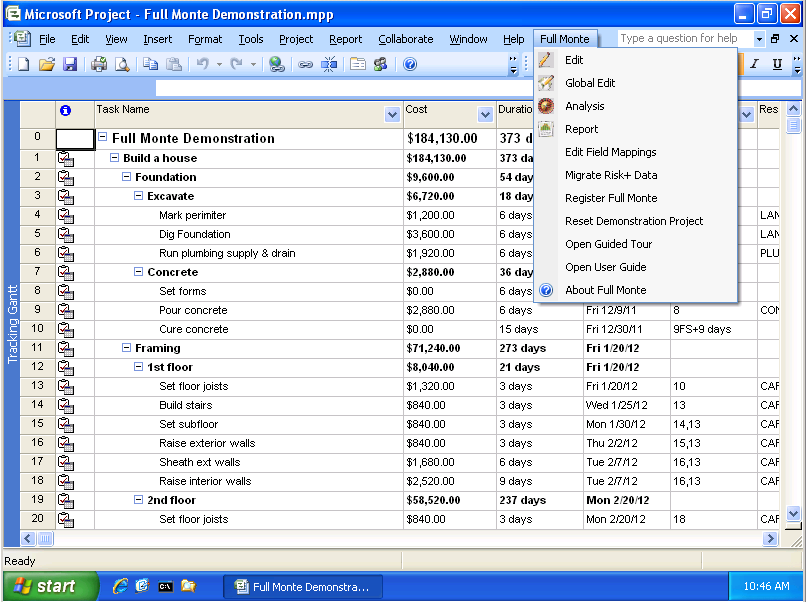 Sophisticated Data Editing
Integrated Navigation
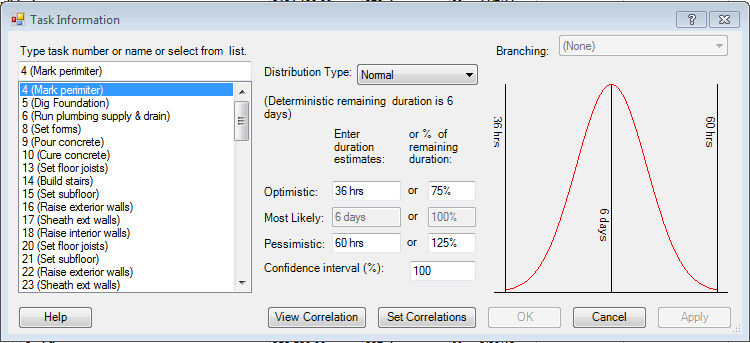 Enter Optimistic and Pessimistic values as Durations or Percentages
Global Edits
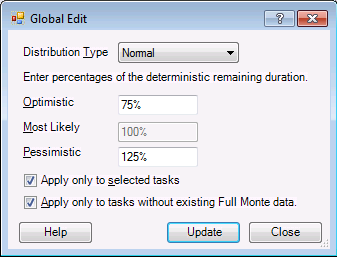 Control what gets updated
Comprehensive Analysis Options
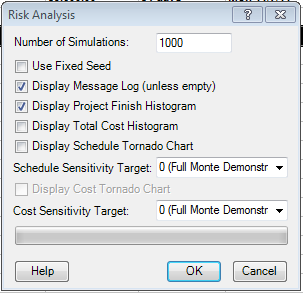 Choose either Project Completion or Specific Milestones for Sensitivity Analysis
Easily find available Graphical Reports
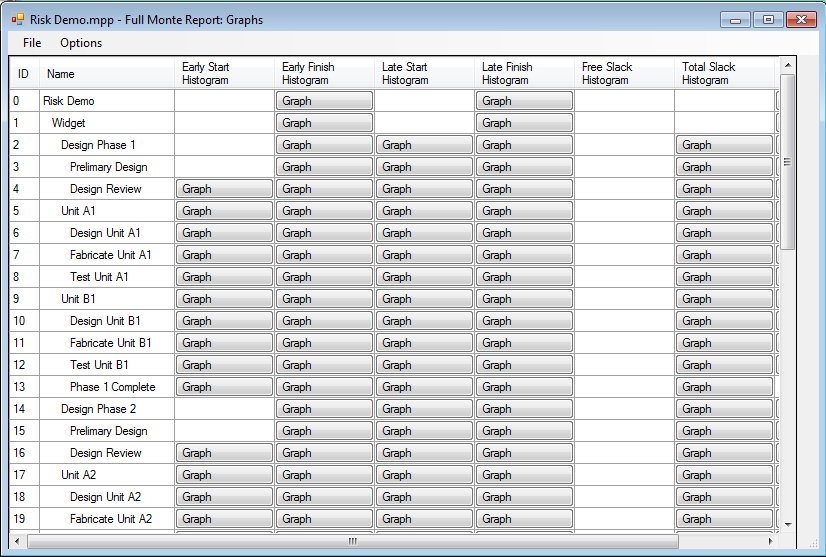 Histogram Reports
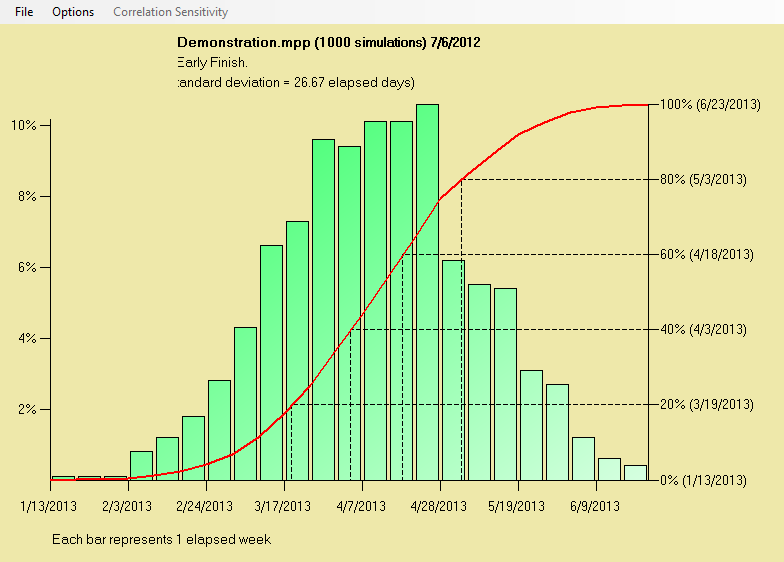 Intuitive navigation to relevant information
Detail Task Results
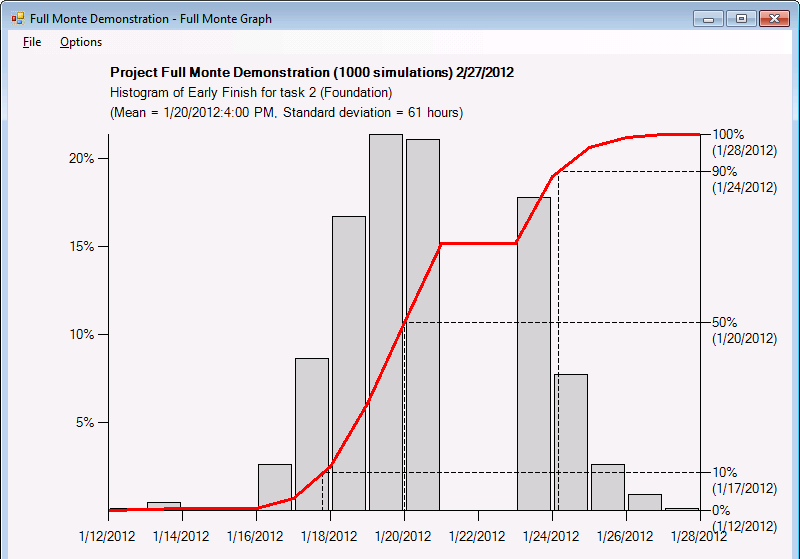 With immediate access
 to appropriate graphs
Gantt Charts
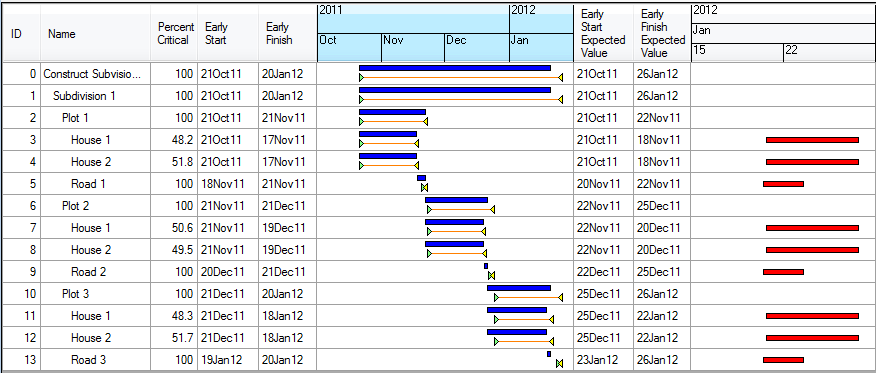 Combined Deterministic, Expected and Sensitivity
Compatible with Deltek Risk+ Data
Full Monte can convert and utilize existing Deltek Risk+ information including duration estimates and distribution types.

Full Monte features customizable mapping to Microsoft Project fields to enable co-existence with existing add-on/customer use of user fields.
Fast…
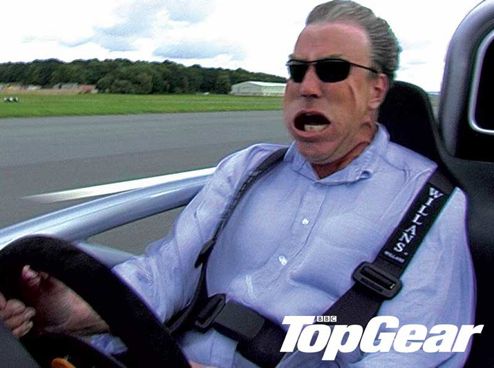 1000 Simulations on 3600 tasks in around 30 seconds